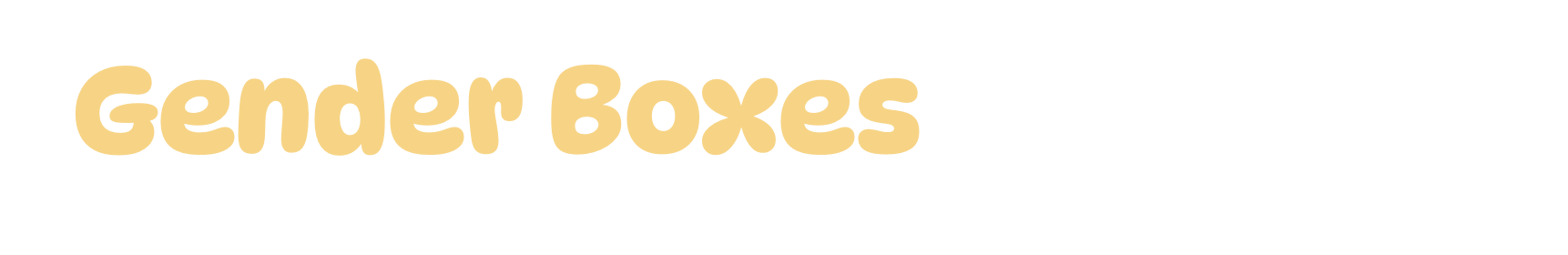 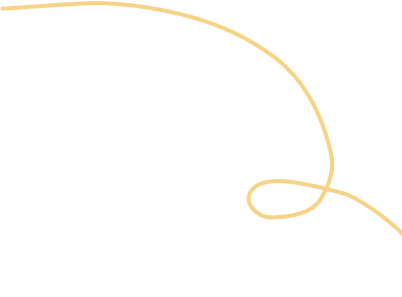 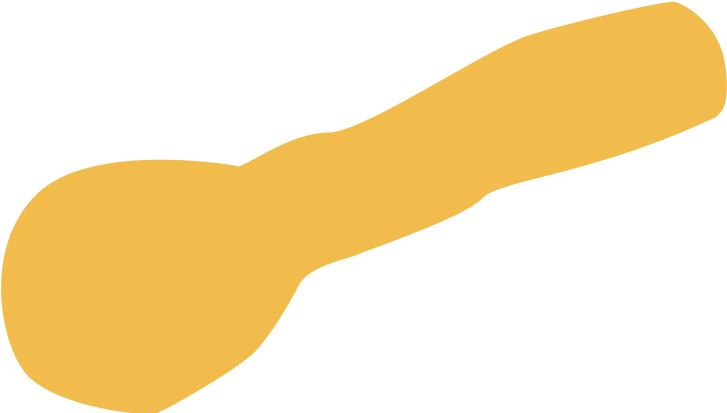 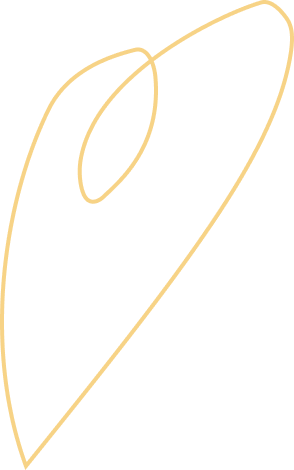 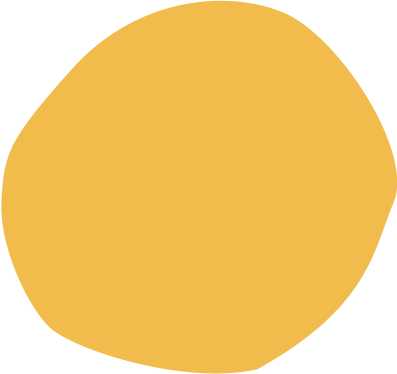 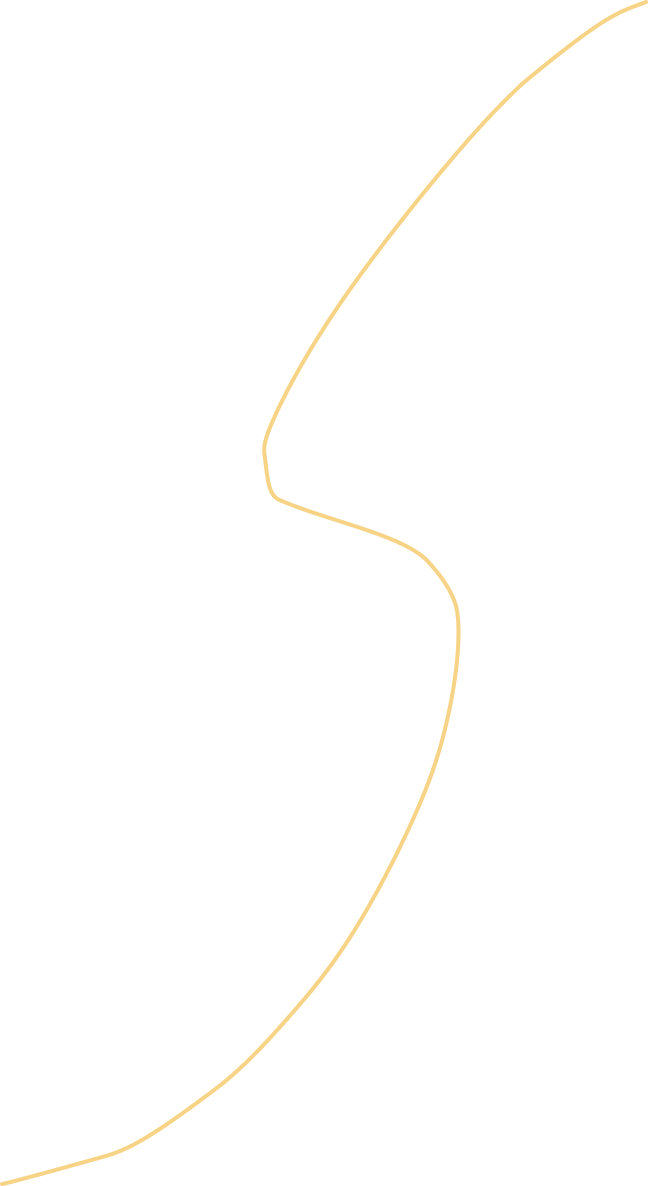 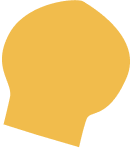 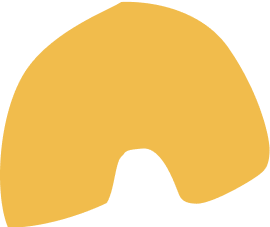 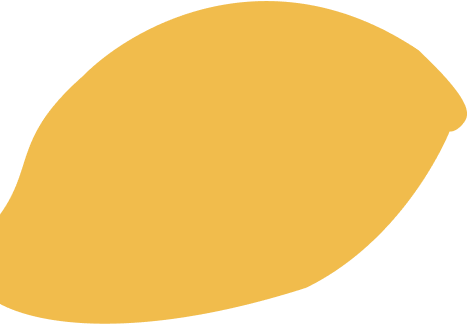 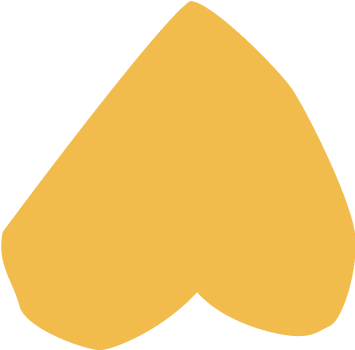 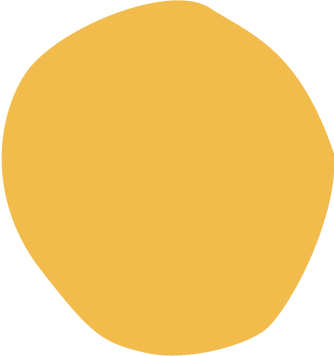 [Speaker Notes: Heading font is DynaPuff, which you can download here if you would like to edit these slides.]
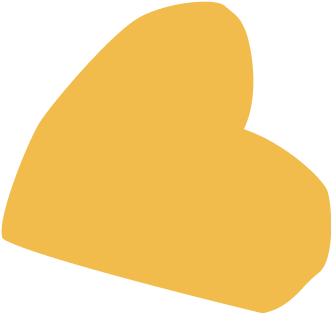 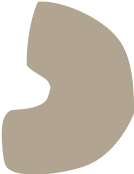 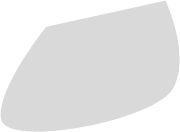 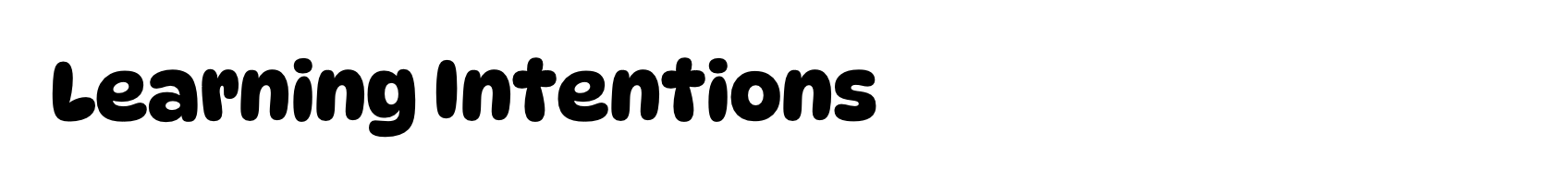 Students examine societal expectations and stereotypes related to gender.
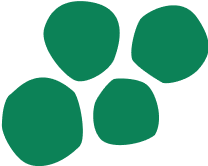 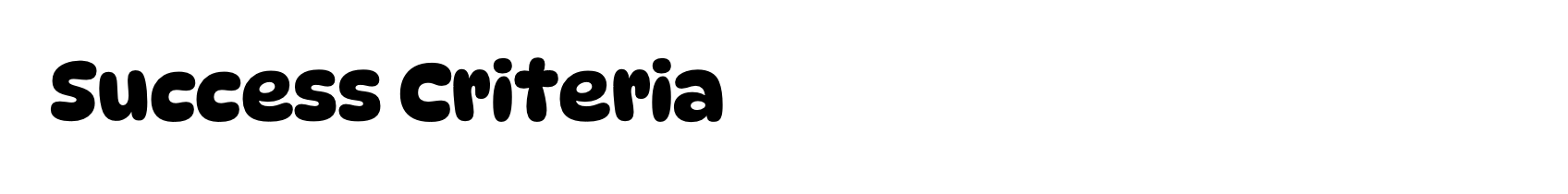 Students discuss and generate examples of societal gender norms and stereotypes. 
Students acknowledge that gender norms can be joyful but can also be restrictive and linked to harm.
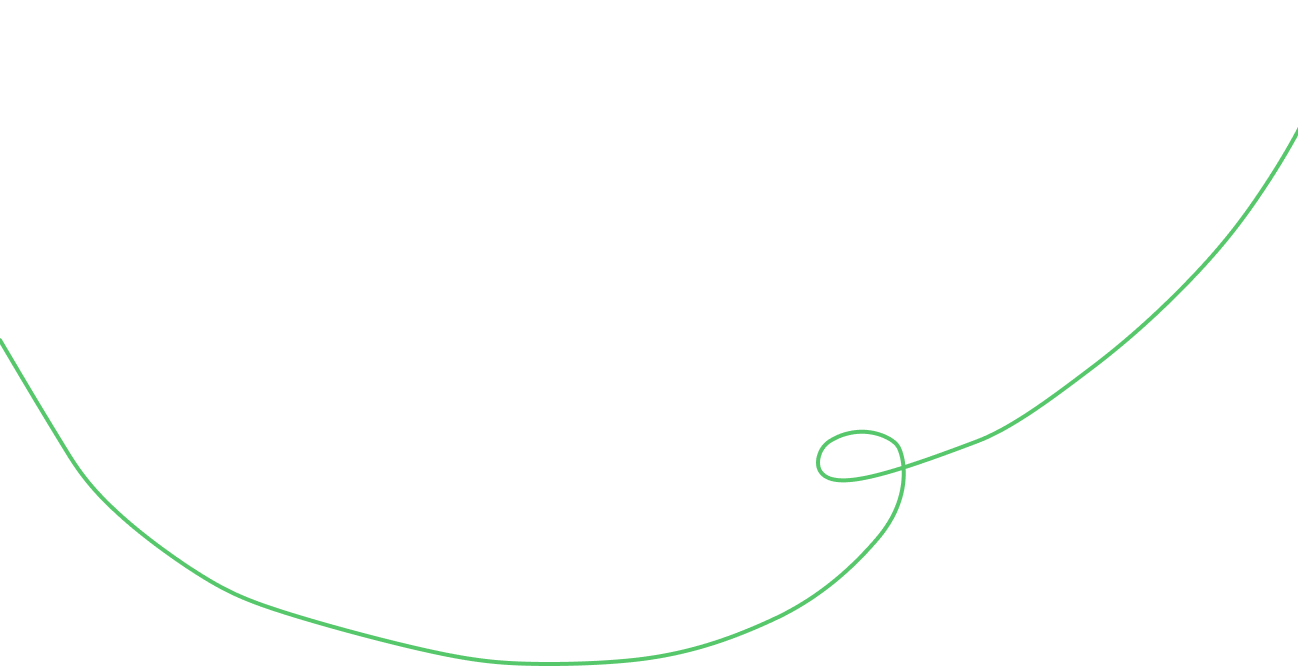 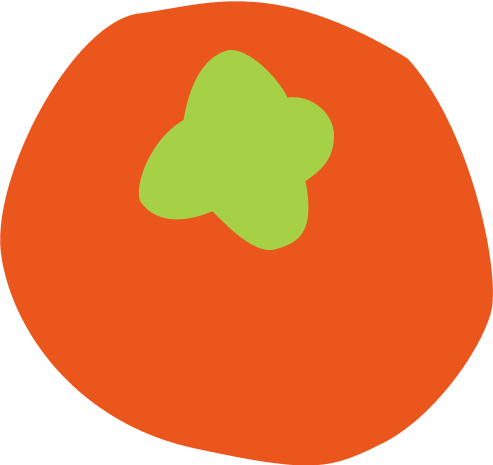 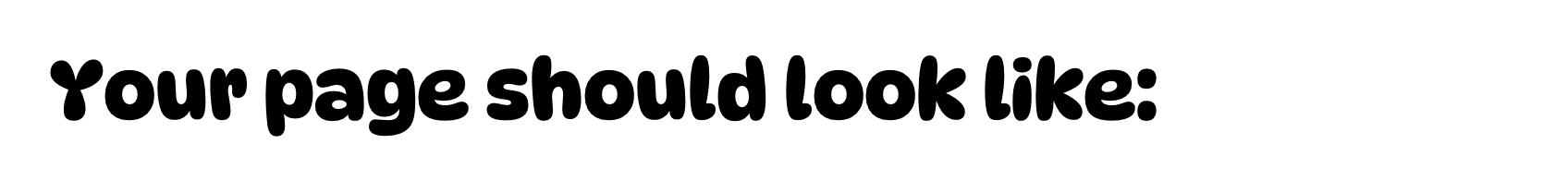 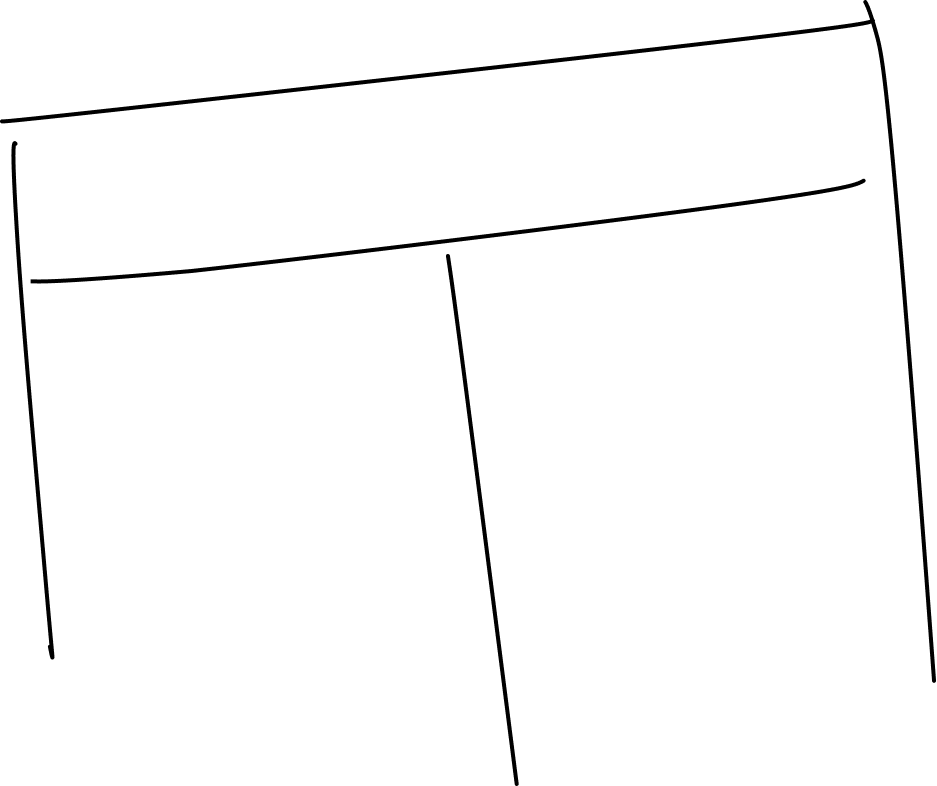 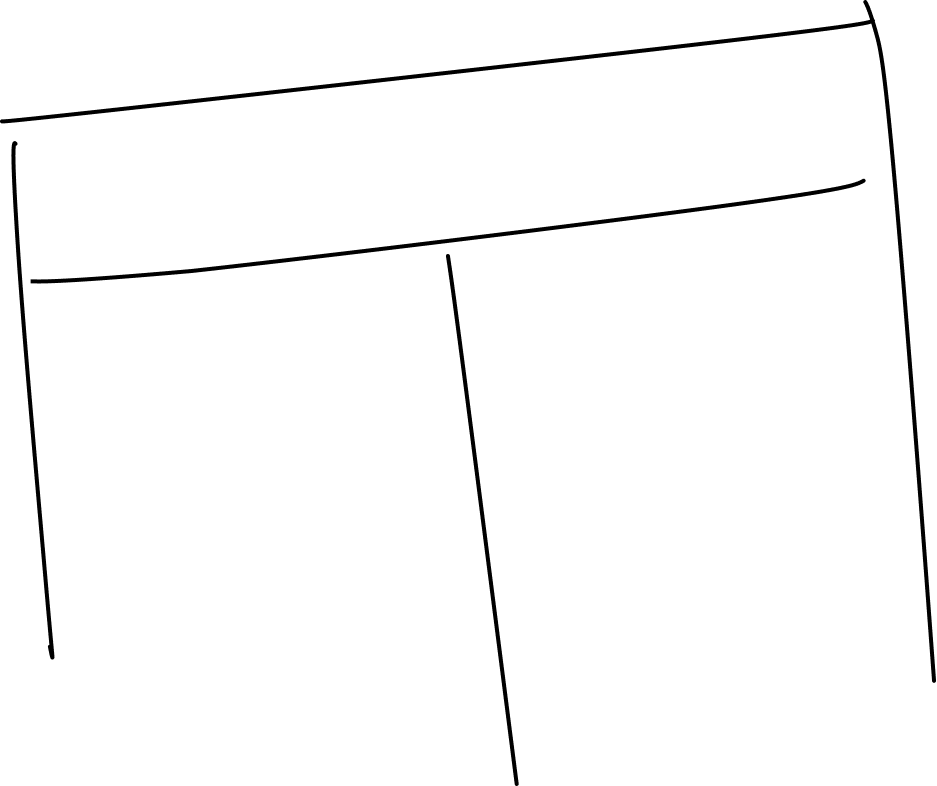 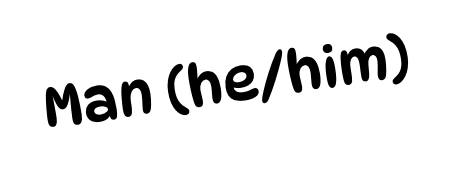 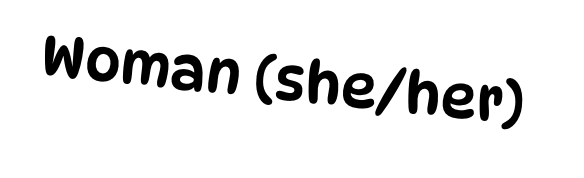 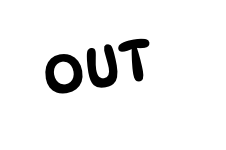 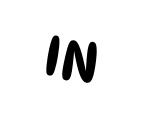 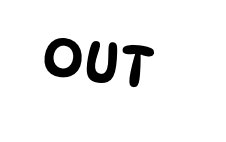 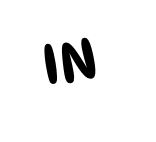 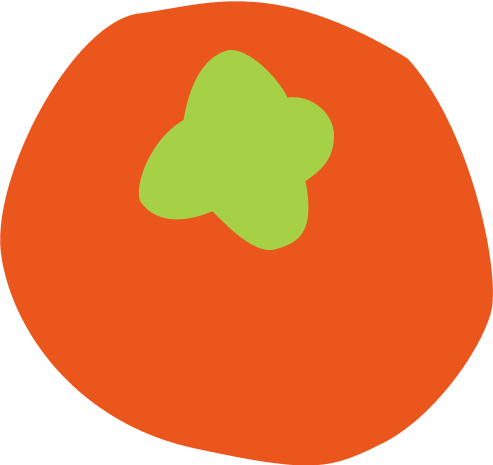 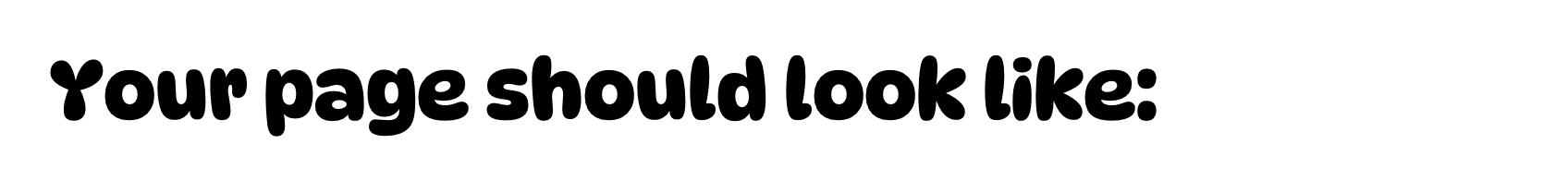 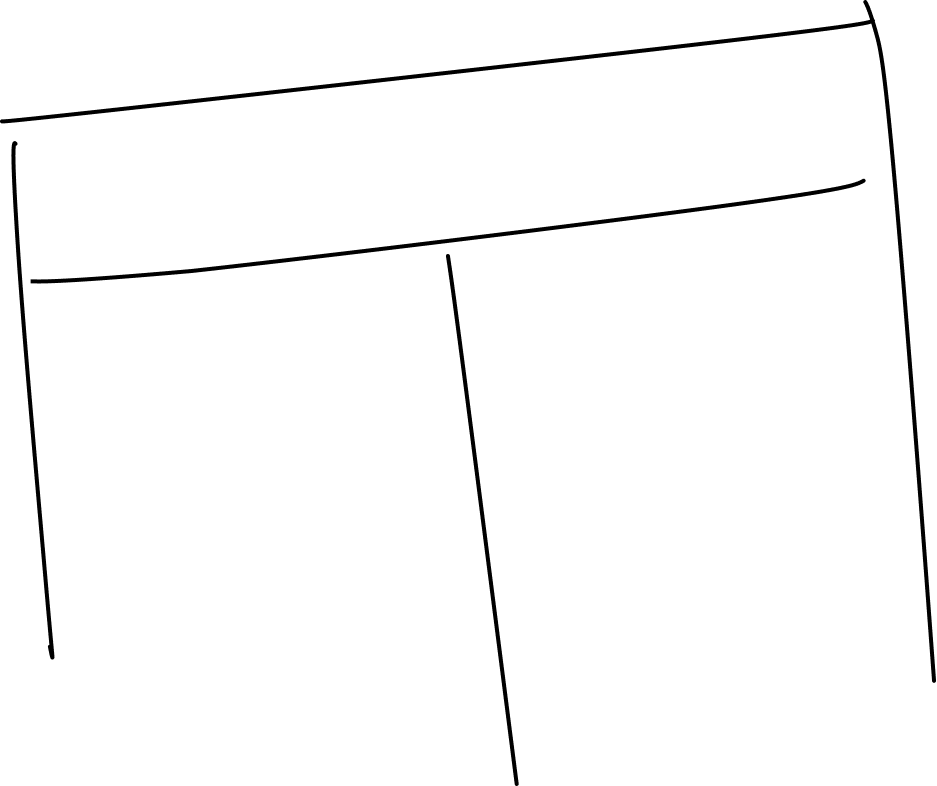 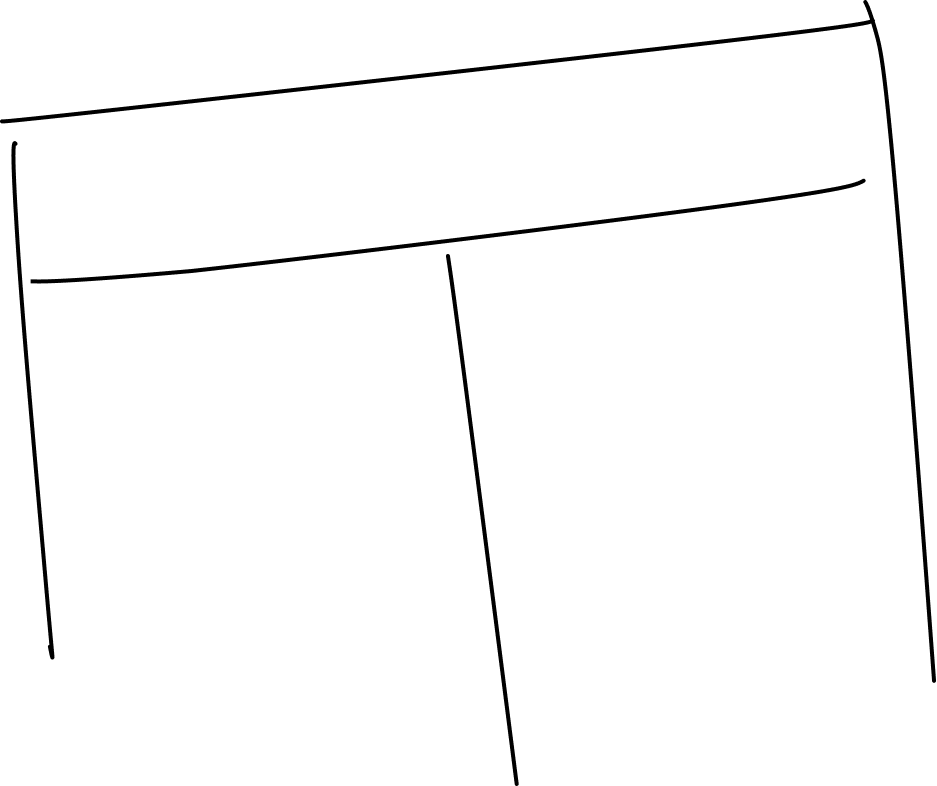 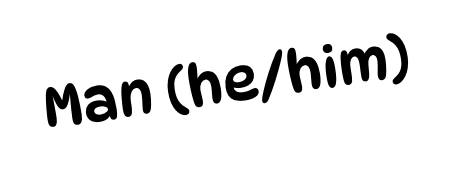 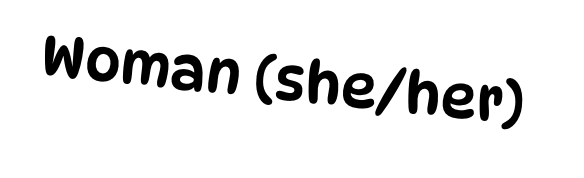 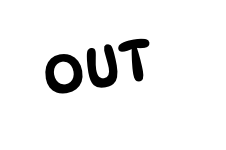 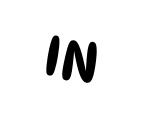 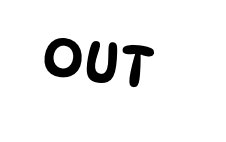 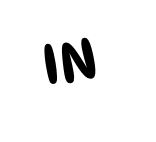 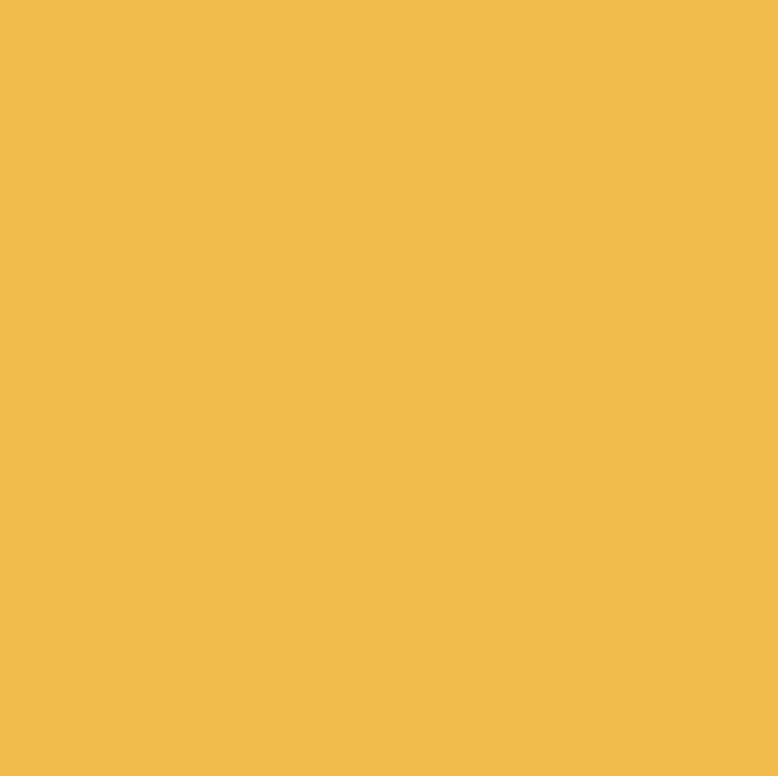 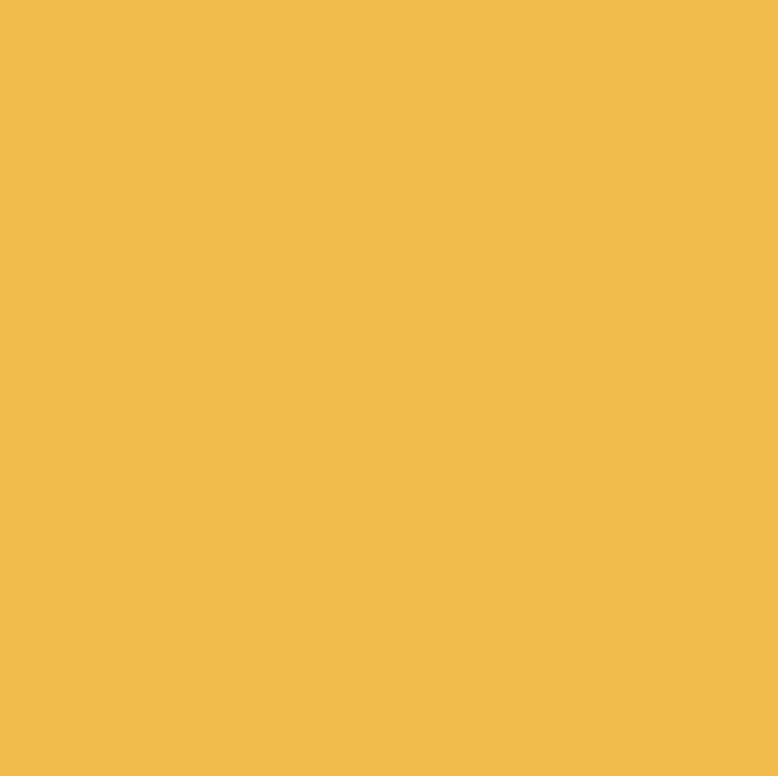 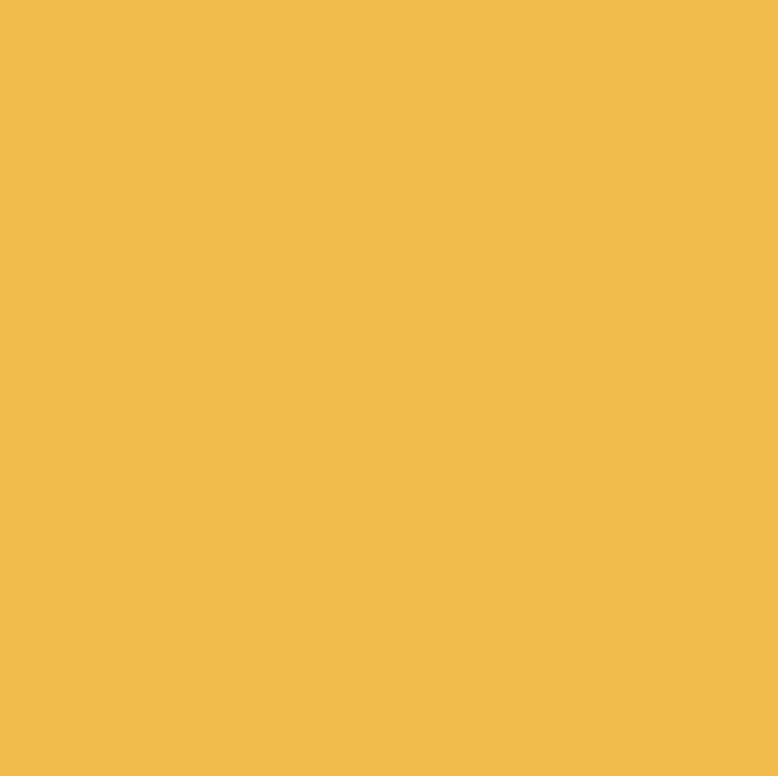 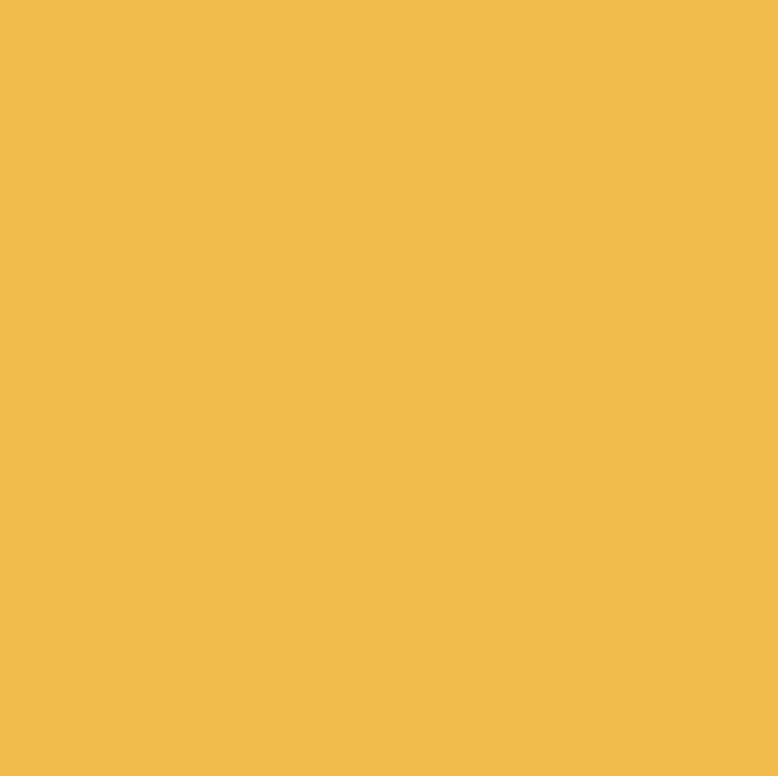 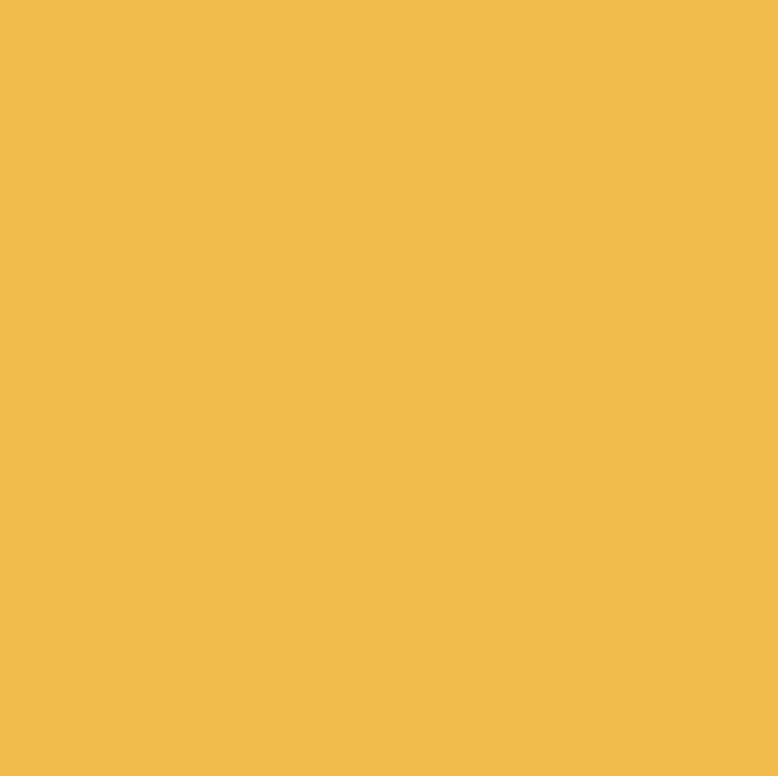 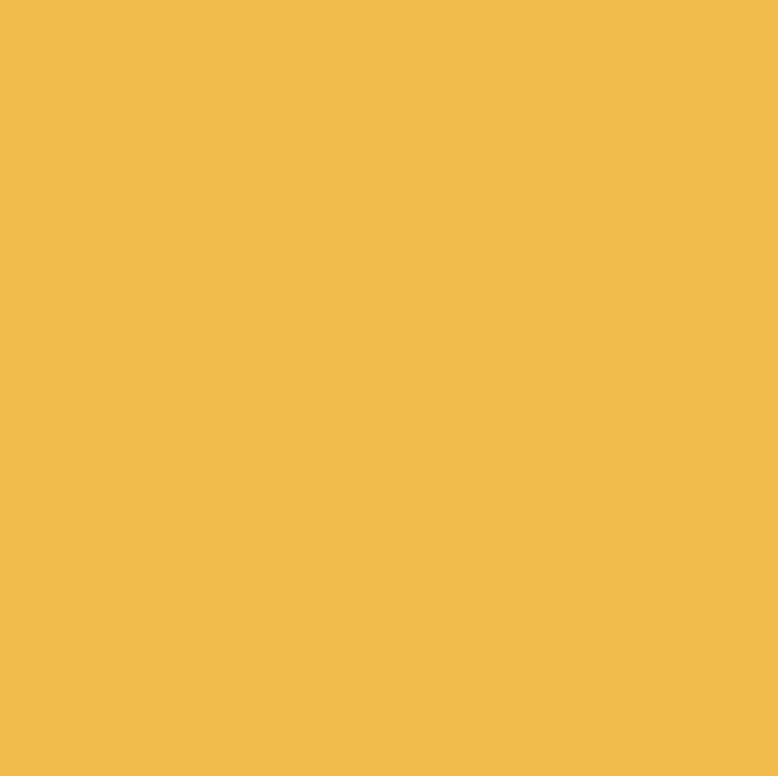 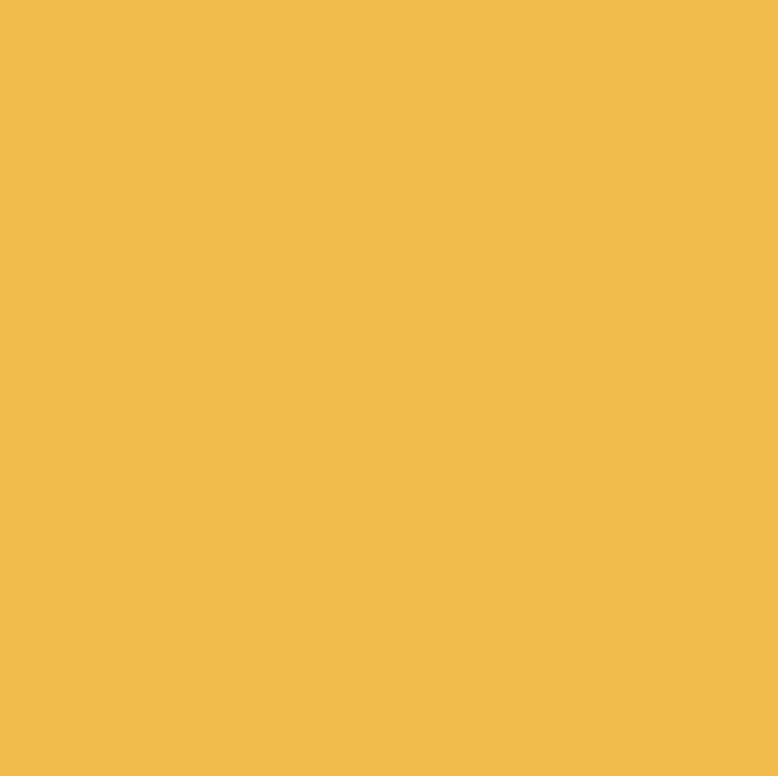 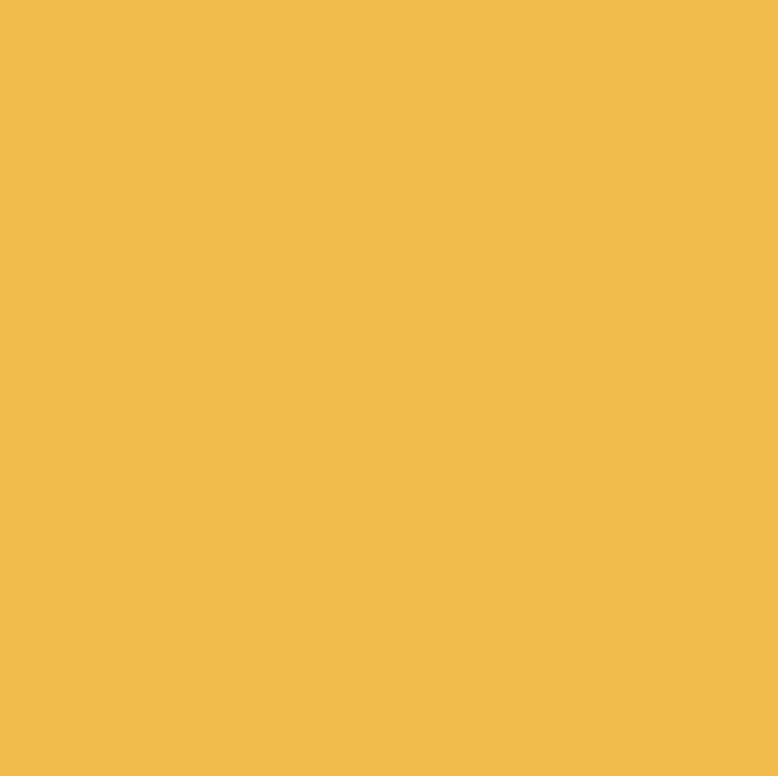 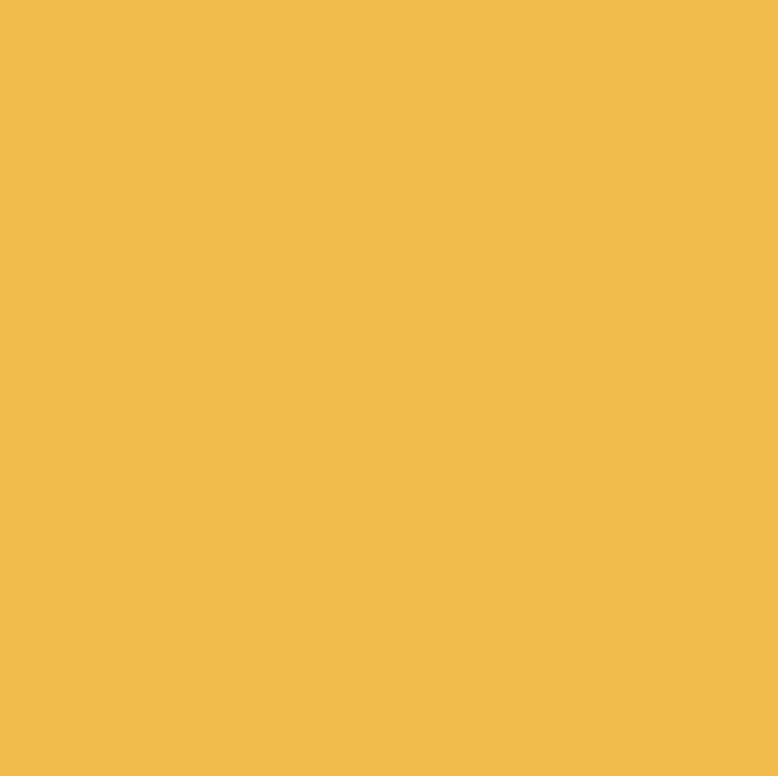 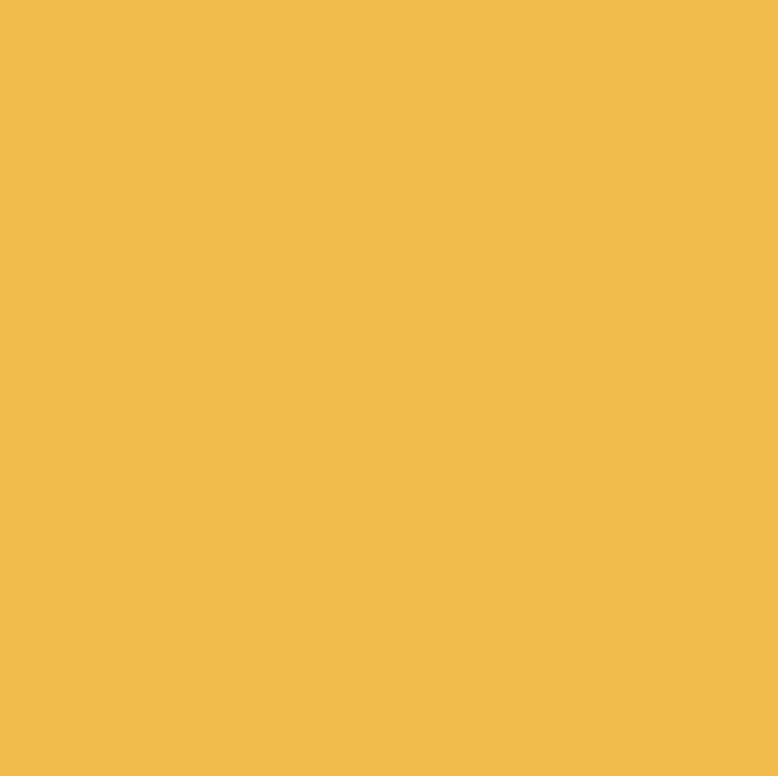 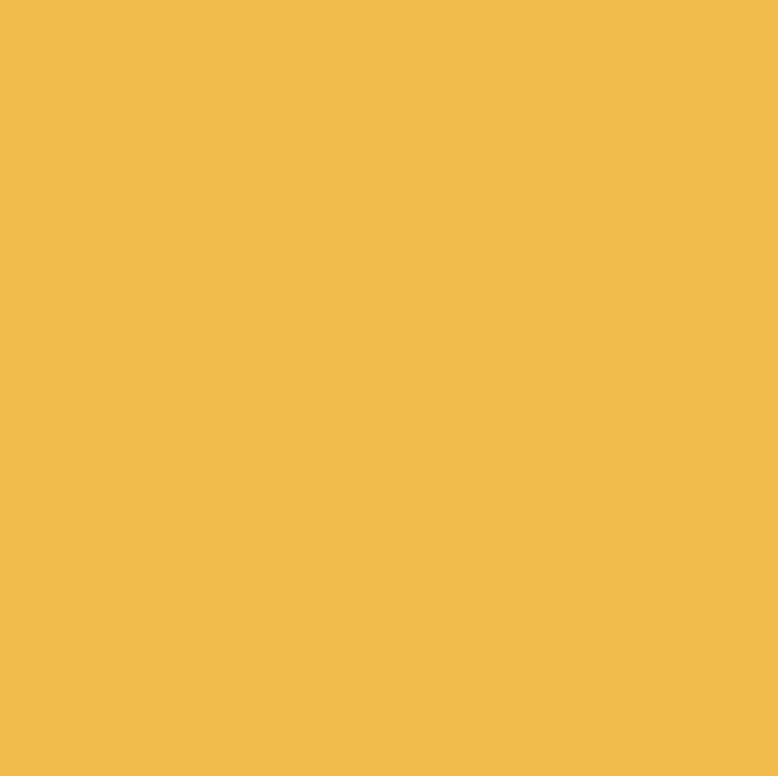 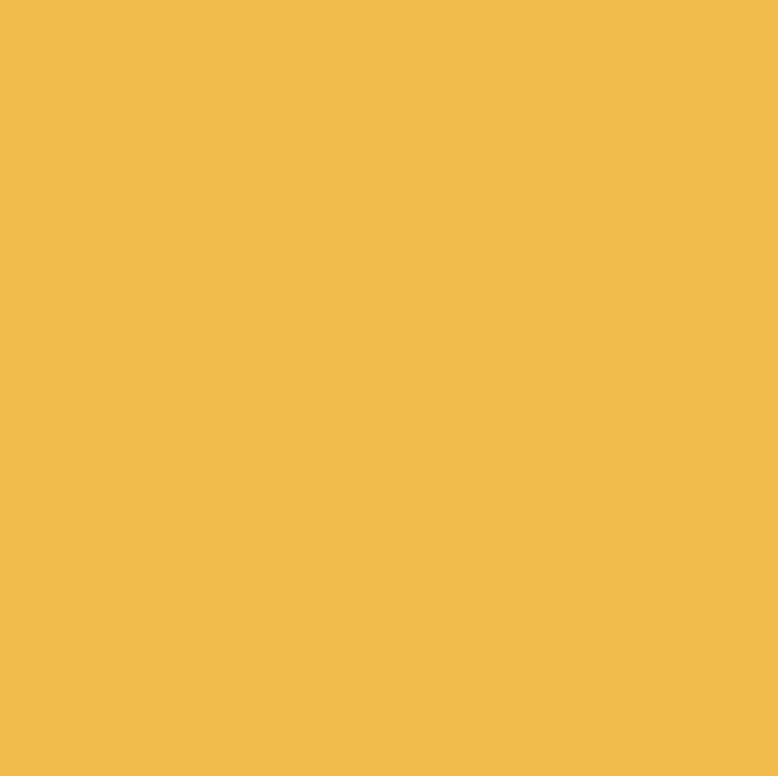 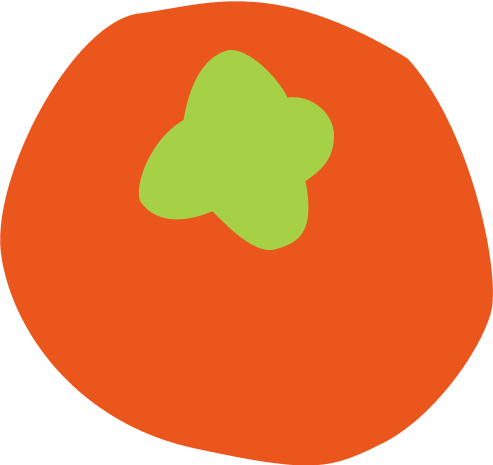 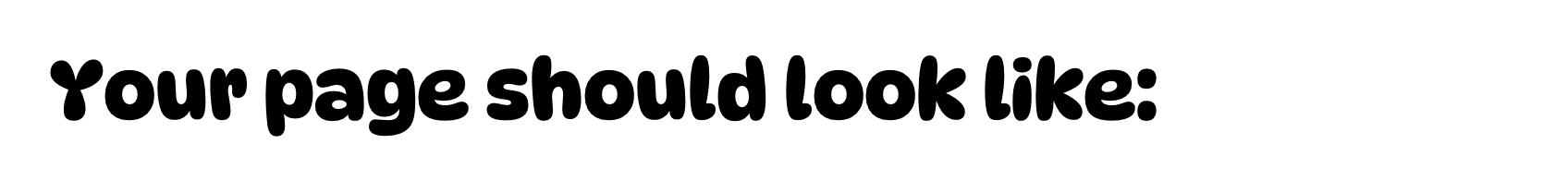 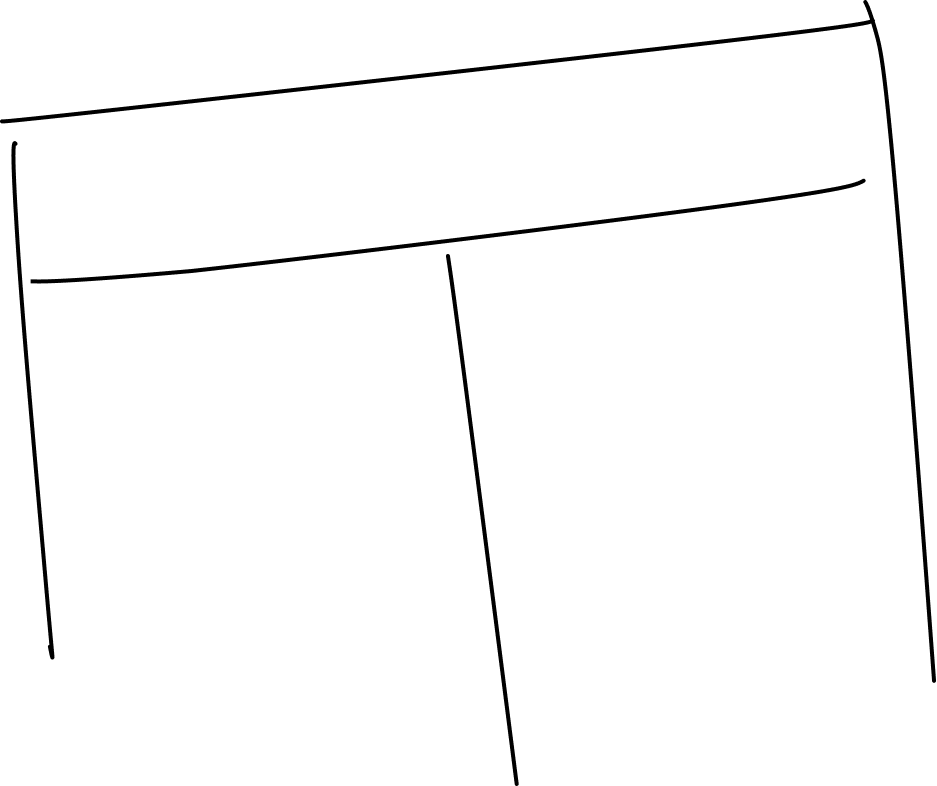 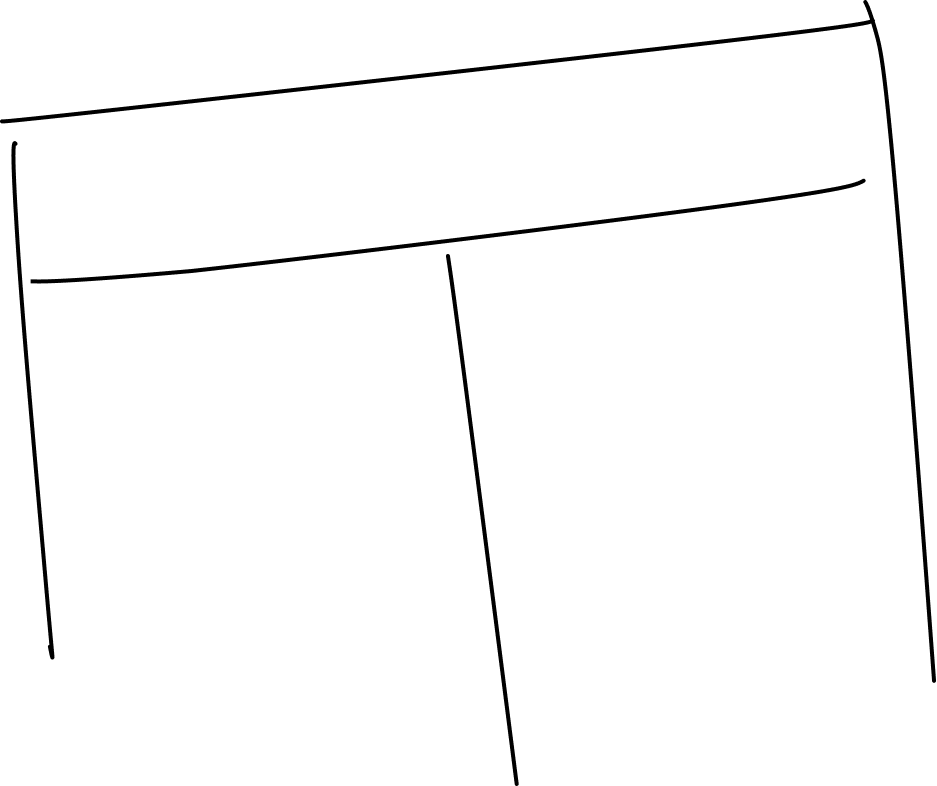 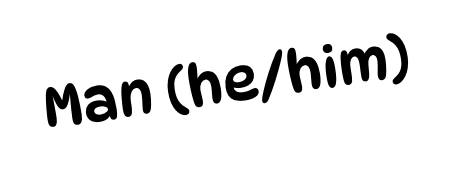 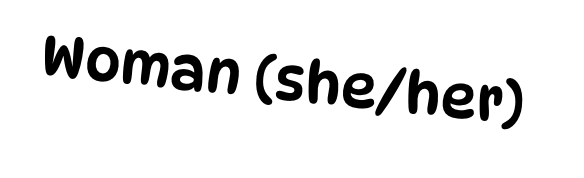 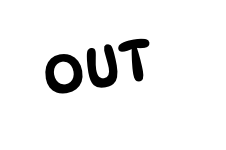 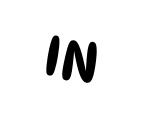 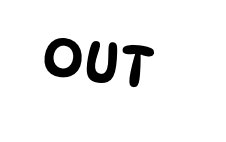 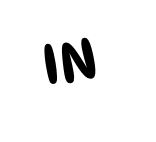 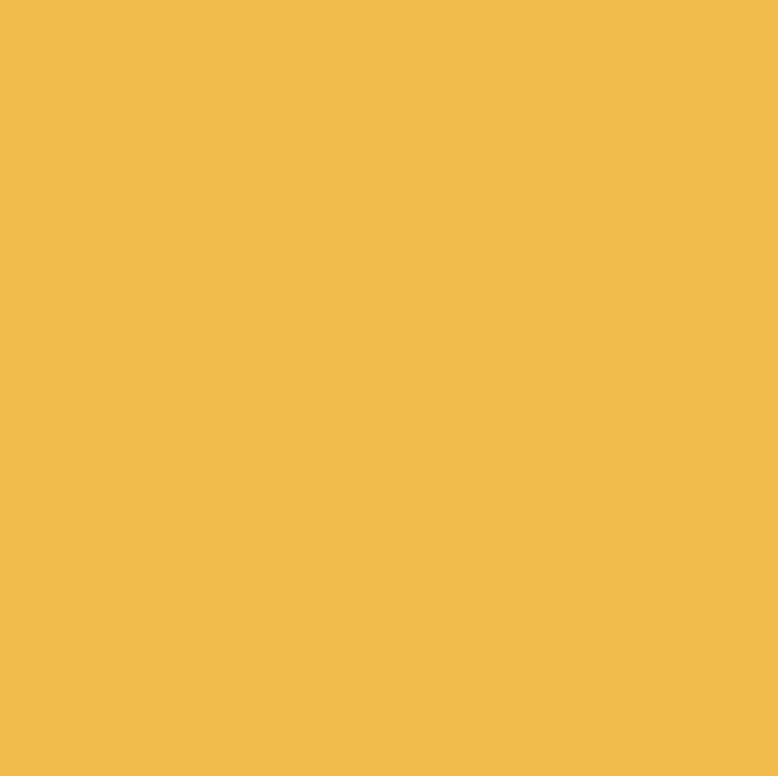 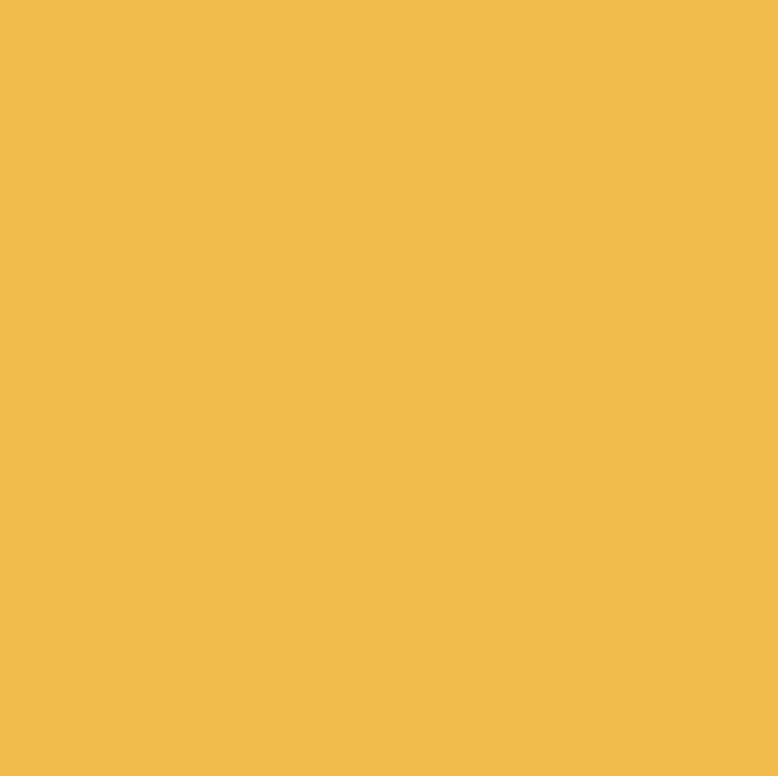 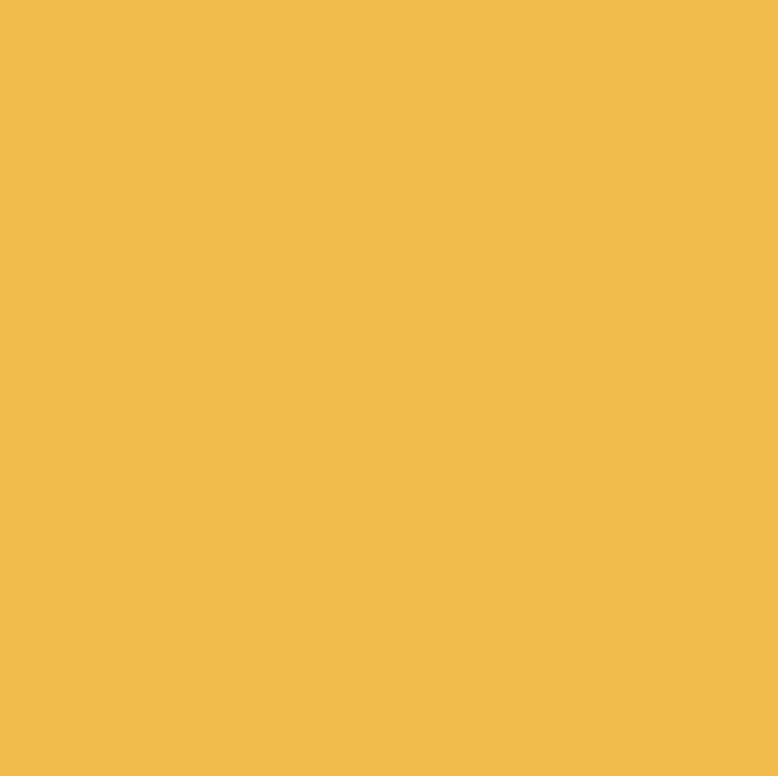 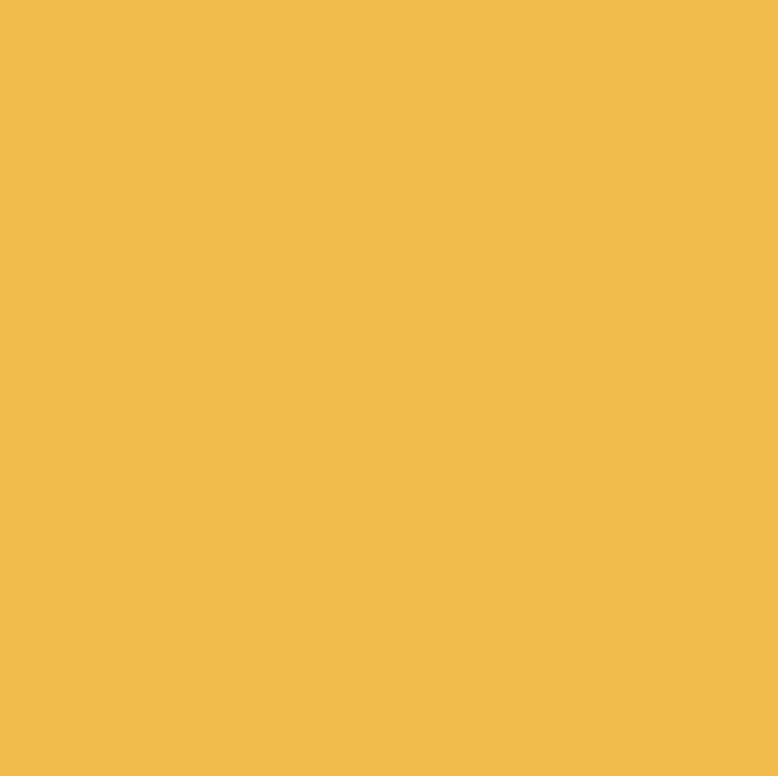 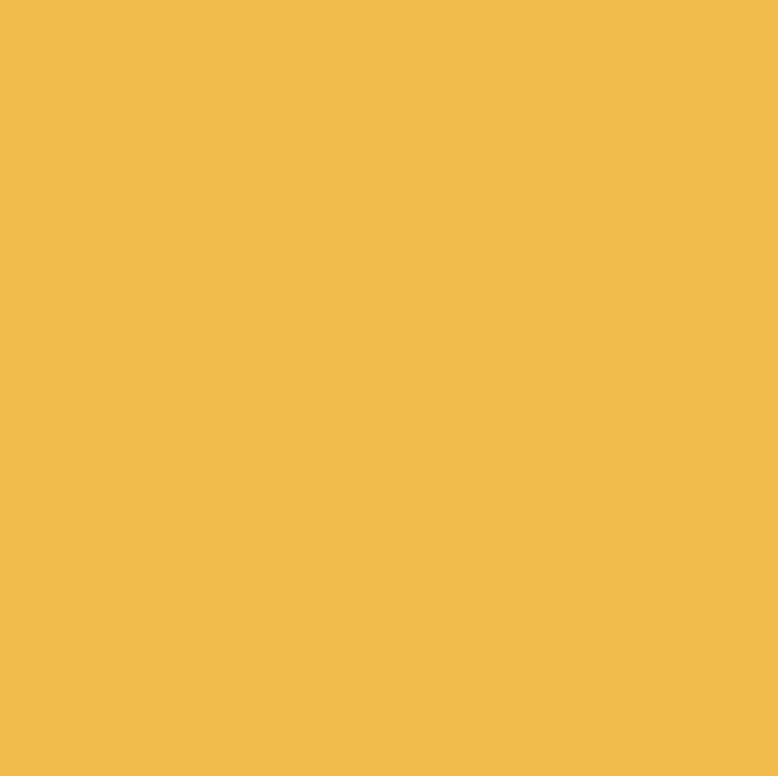 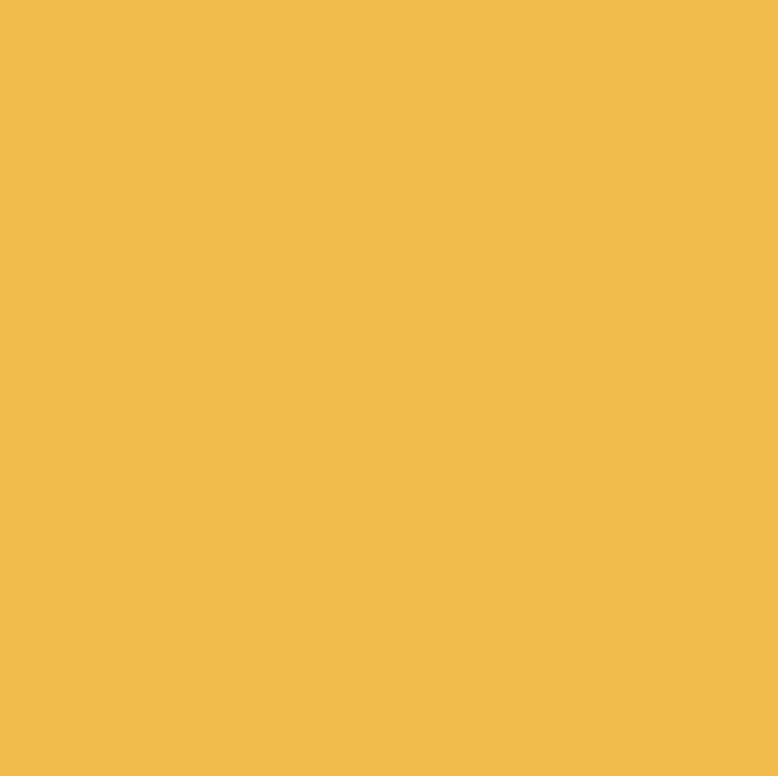 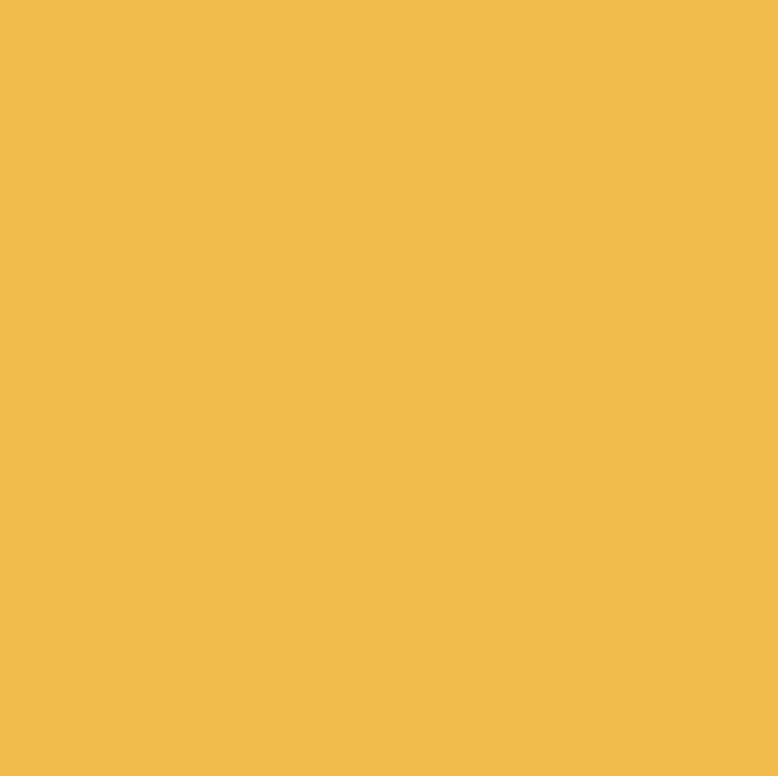 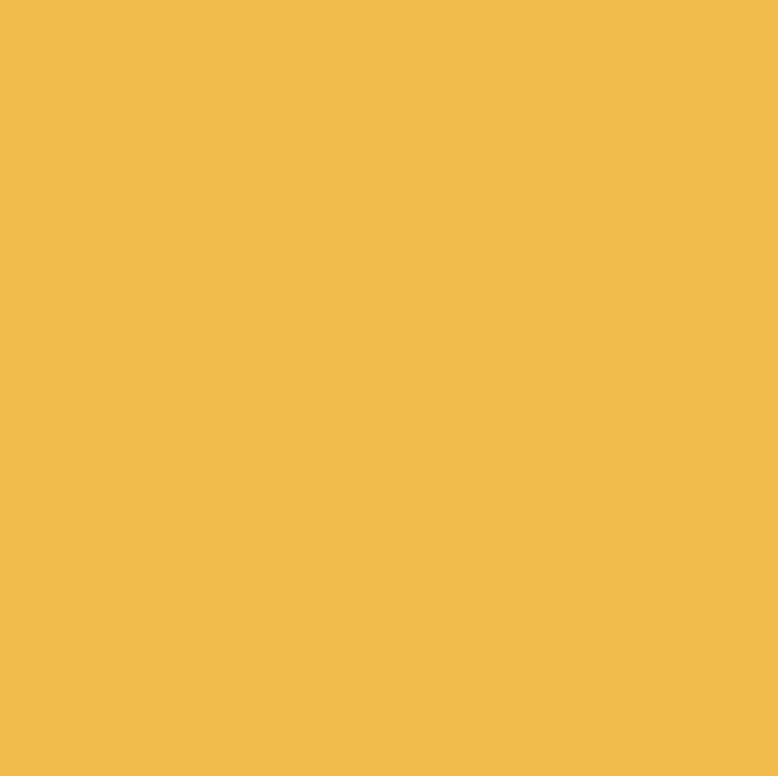 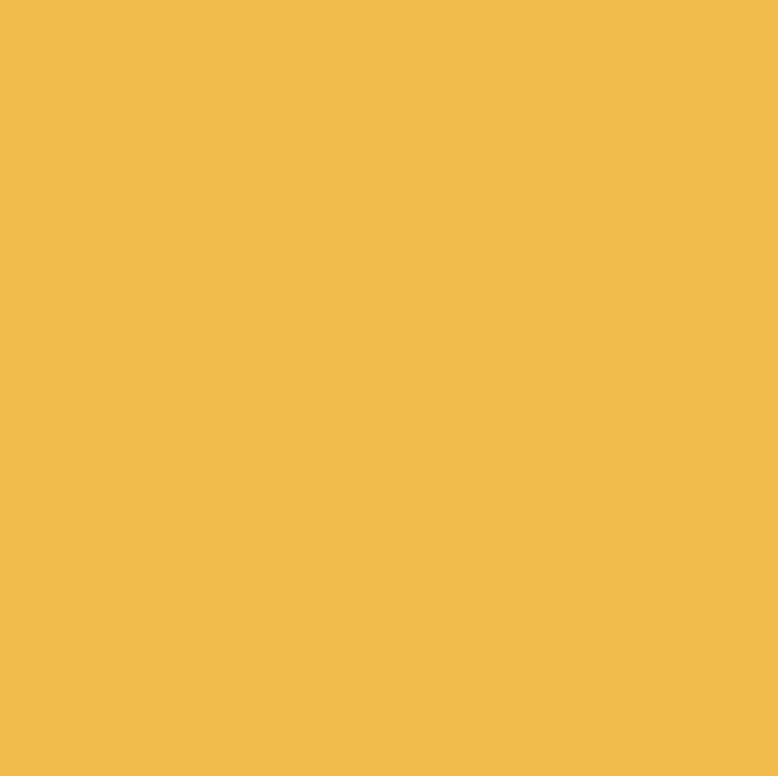 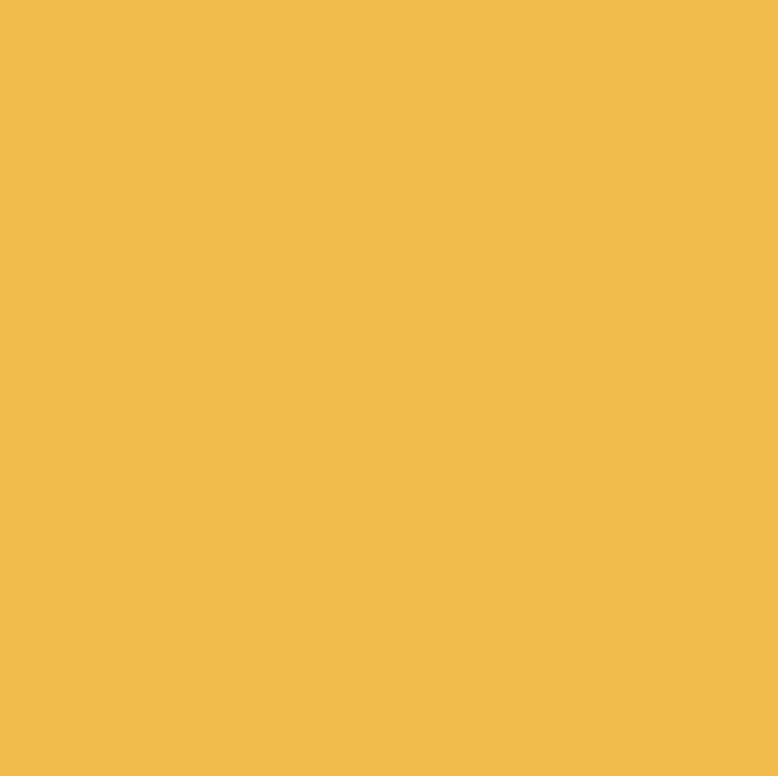 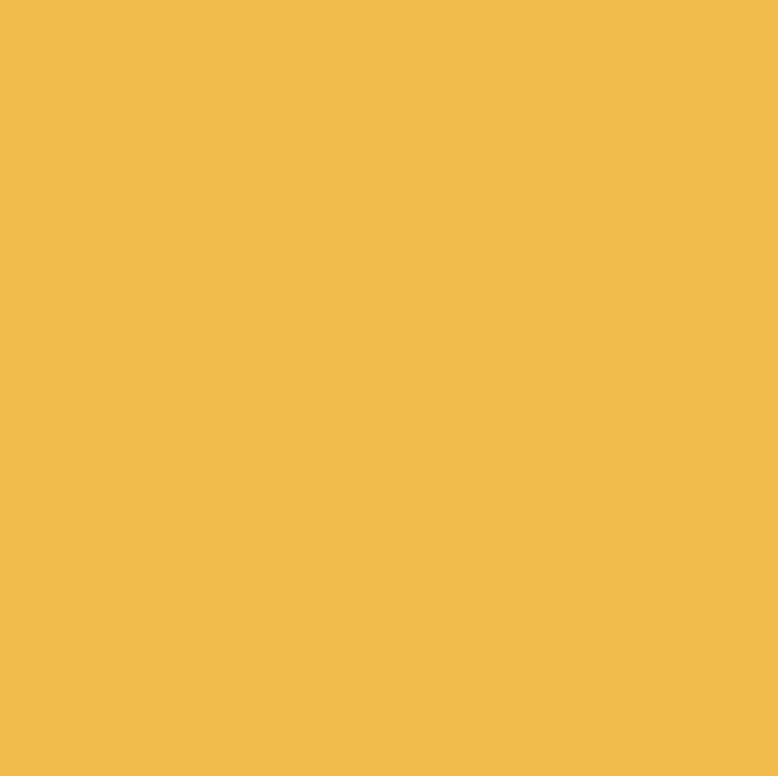 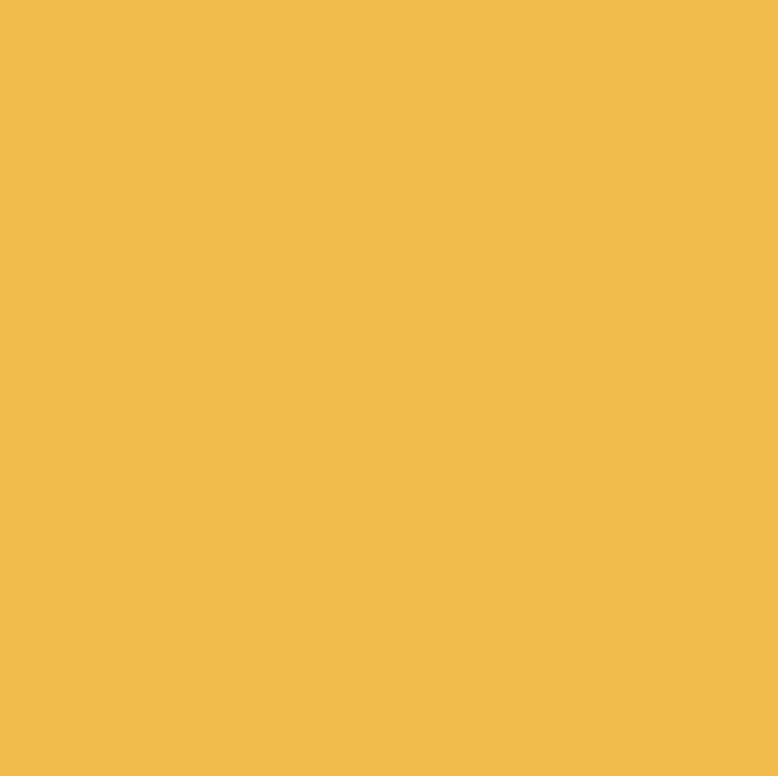